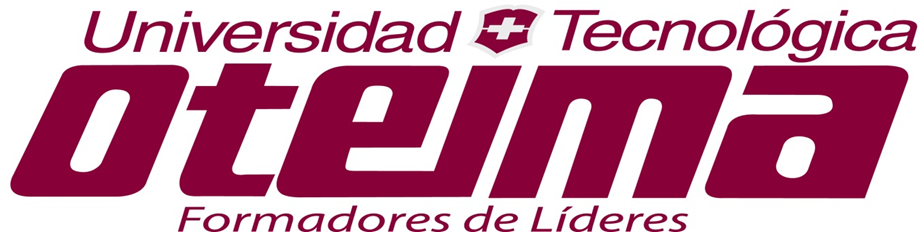 ASIGNATURADISEÑO DE MATERIALES Y MEDIOS  MULTIMEDIAMGTRSANTIAGO QUINTERO A.TEMAMÁS ALLÁ DEL SALÓN DE CLASESPORBELTRANA ORTEGA E.FEbRERO  10 DEL 2012
La  actividad docente
Debe desarrollarse   con el interés de transmitir conocimientos a  los estudiantes  para promover el cambio en la sociedad
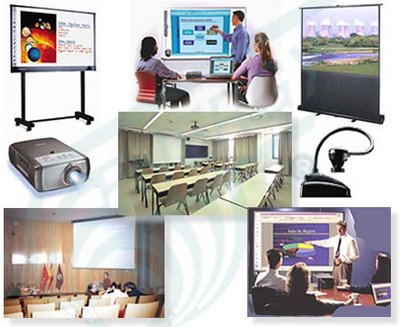 La sociedad allá fuera.
En  realidad es compleja  y desorganizada,   buscando  así  que el docente se ubique
siendo mucho más investigativo ,  porque el  estudiante es un reflejo de los   valores que ha adquirido en el seno familiar, y le compete a el darle un seguimiento al mismo.
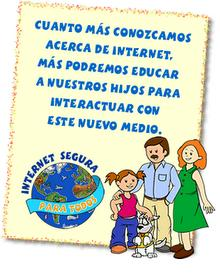 Los nuevos ambientes
Con las TIC  que los lleva en el sentido amplio de la palabra a ser consumistas , pero esto no solo se aprecia en las nuevas tecnologías, no, esto también colabora a ser participe de esta  generación  consumidora  de todo las cosas personales, llámese ropa, comida, otros.
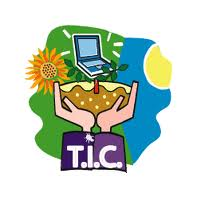 Las TIC
Ellas   han   hecho revuelo en  la enseñanza aprendizaje, pero ¿estarán todos los docentes preparados  para incursionar  en la modernización? ,  es sabido que casi en todas partes del mundo existe internet, pero:? sabrán todos  usar esta herramienta con el objetivo trazado? NO…
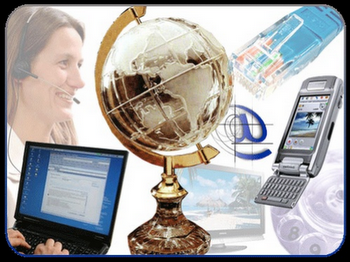 EL CURRÍCULO
Impera  un cambio  para  desarrollar  estrategias de aprendizaje cónsonas a la realidad del estudiante, ya que él se internaliza fuera del aula  con otro mundo,  no el de estar sentado en un sillón como receptor sin  tener otra actividad, sino la de escuchar al  docente  como proyector .
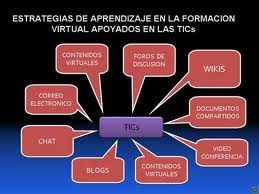 INTEGRACIÓN DE LAS TIC
Todo esto no es fácil,  requiere de cambios, e  integración de las mismas,   lo que  permitirá  observar  una escuela nueva en lo cual  el ambiente,  el horario, el docente  y los estudiantes   para el logro de  satisfacer  las necesidades de aprendizajes eficaces.
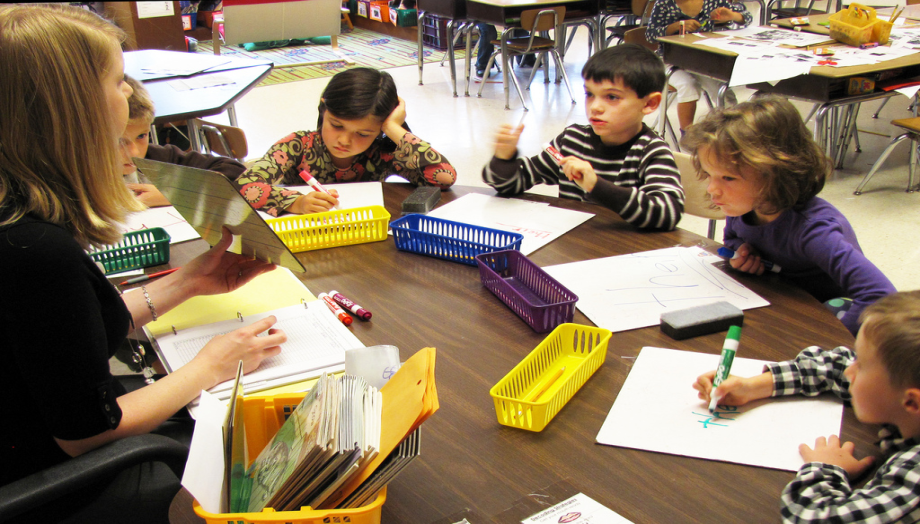 La generación net
Se muestra abierta al cambio, no tan solo en cuanto a consumir recientes tecnologías, sino también a nuevos comportamientos y relaciones
sociales, a modos de percibir la vida desde otra perspectiva sin o con nuevos prejuicios morales.
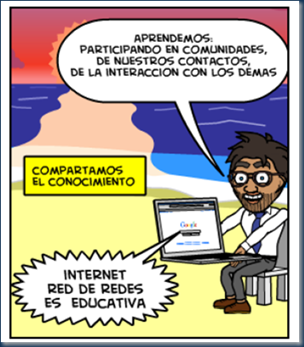 Las tecnologías
Actualmente es  fácil adquirirlas   lo difícil, es lograr que ellas formen al estudiante  tanto en lo personal como  profesional como miembros  de las nuevas generaciones  como son las net influenciadas   por  las TIC, y   tienen que velar en esta era contemporánea del conocimiento;  buscando la   manera  de incrementar los valores.
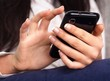 Dada la naturaleza integrativa,  visual, auditiva y kinestésica de las TIC  los
miembros de esta generación son  activos, visuales,  los cuales están anuentes al intercambio y emprendedores mediante el empleo de ellas.
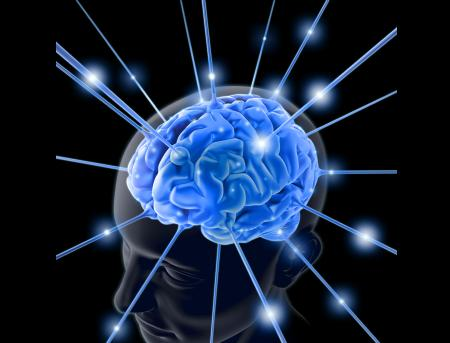 Desempeño del docente
Su labor se dirige explícitamente a la formación de personas. Como toda actividad educativa. está esencialmente referida a una dimensión ética profesada y vivida.  Es notable  que los  valores que guían la práctica educativa 
cobran vida y se  se invalidan en el aula de  clases   y se reflejan en las  prácticas cotidianas.
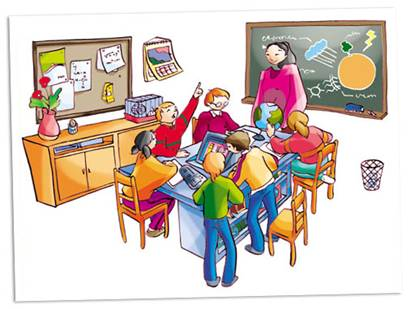 Conclusión
Los miembros de esta generación son activos

La generación net se muestra abierta al cambio

Los docentes tienen que ser investigativos y deben estar anuentes al cambio curricular
Bibliografía
www.ucm.es/BUCM/revistas/du/.../RCED0808220333A.PDF

        www.schoolofed.nova.edu/novaeduca/.../pdf/ramon_ferreiro.pdf 
  
        www.schoolofed.nova.edu/novaeduca/.../pdf/ramon_ferreiro.pdf